Project meeting in Ostrava
25 – 31 January 2015
Czech Republic
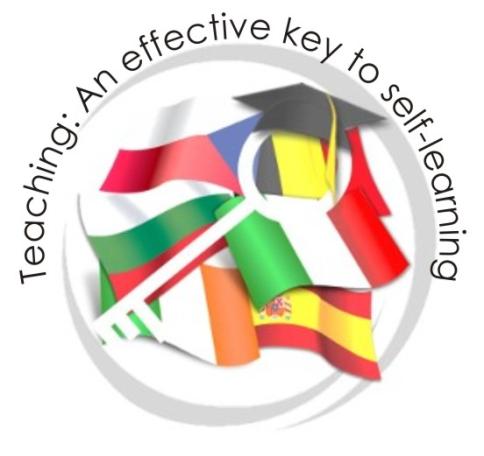 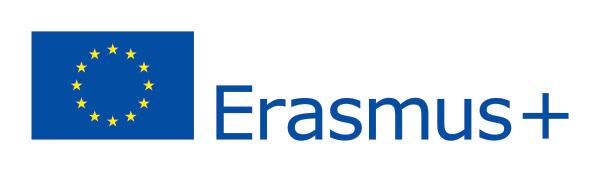 This project is funded by European Union.
Tuesday
8 – 9:00        Joined breakfast in school canteen
9:15 – 9:55  Erasmus students teach Czech pupils
10:15 – 11   Erasmus students teach Czech pupils
11 – 12         Evaluation of the lesson and sharing
12 – 13         Lunch
13 – 14         Journey to Ostrava town hall
14 – 14:45   Meeting deputy of Ostrava mayor
15 – 16         Ostrava town hall watchtower with guide
16 – 19         Sightseeing Ostrava centre and Karolina    		     shopping centre
Breakfast team
Belgium culture lesson Animal fable in bilingual class 2. D
BelgianAnimalfable
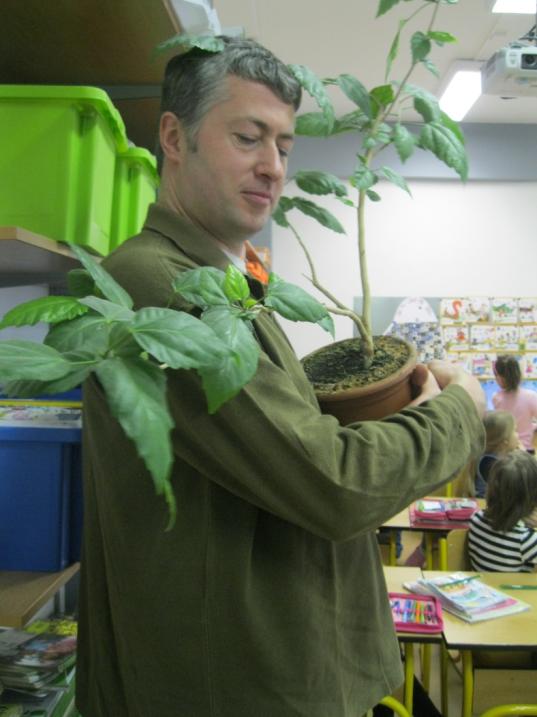 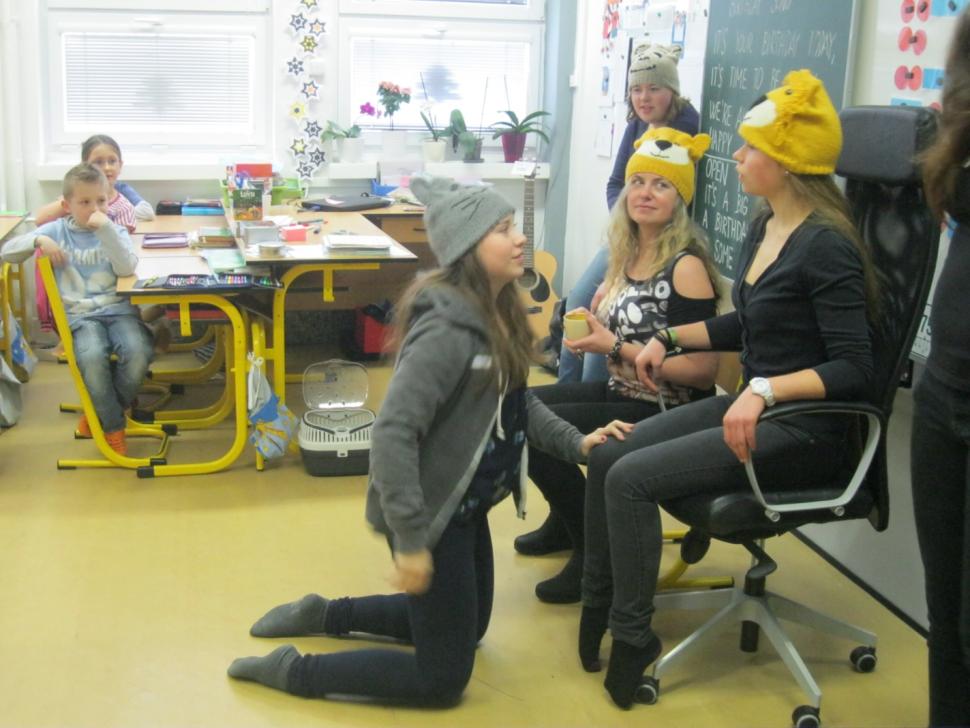 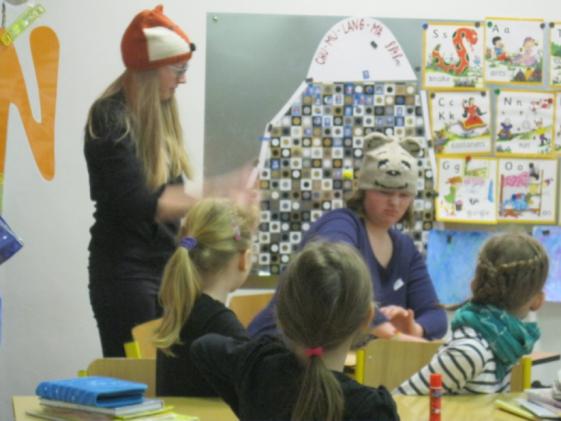 Czech pupils from 2. D loved the story
Belgium culture lessonAnimal fable in bilingual class 1. D
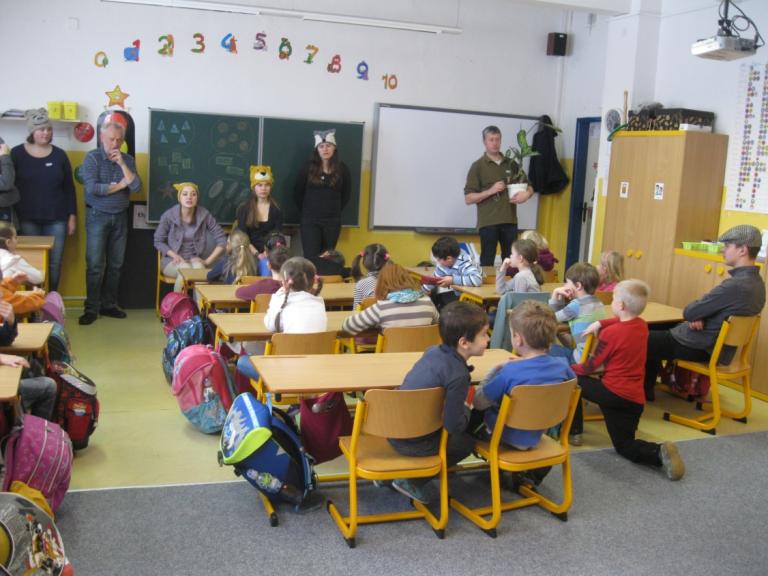 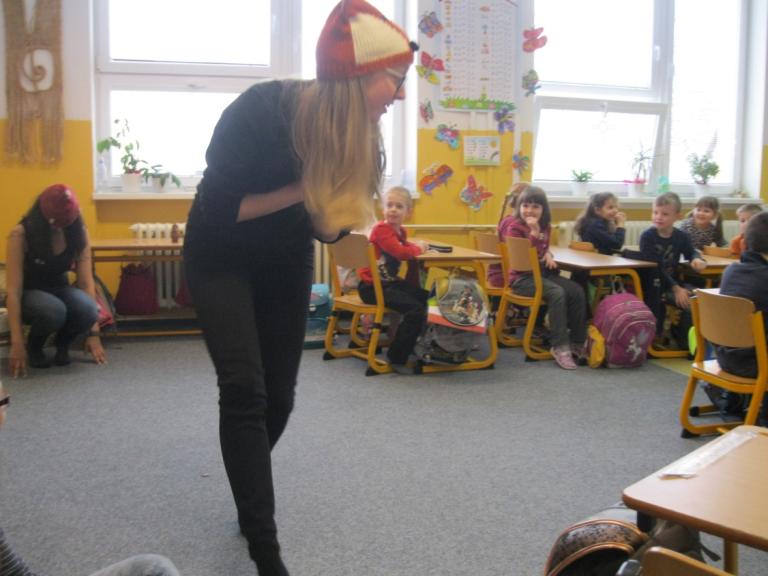 Belgium culture lessonAnimal fable in bilingual class 1. D
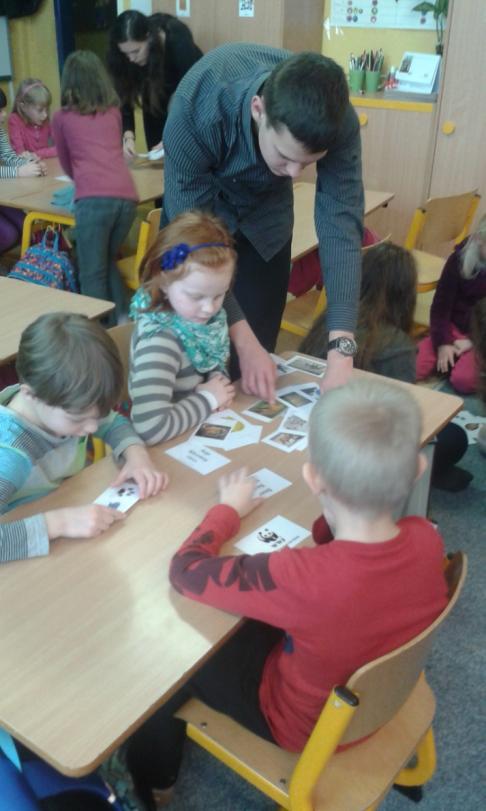 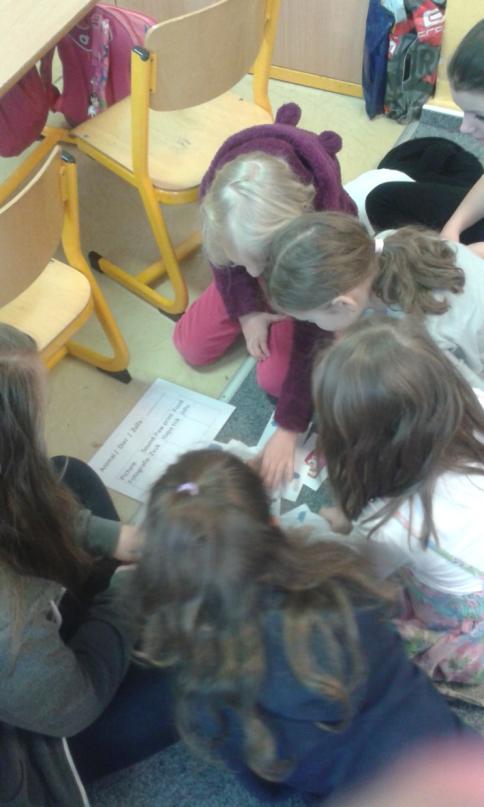 What did we learn from the story?
Bulgarian Culture – Dance, class 9.
Bulgarian school introduction, class 9.
Bulgarian lesson Solar system in class 9.
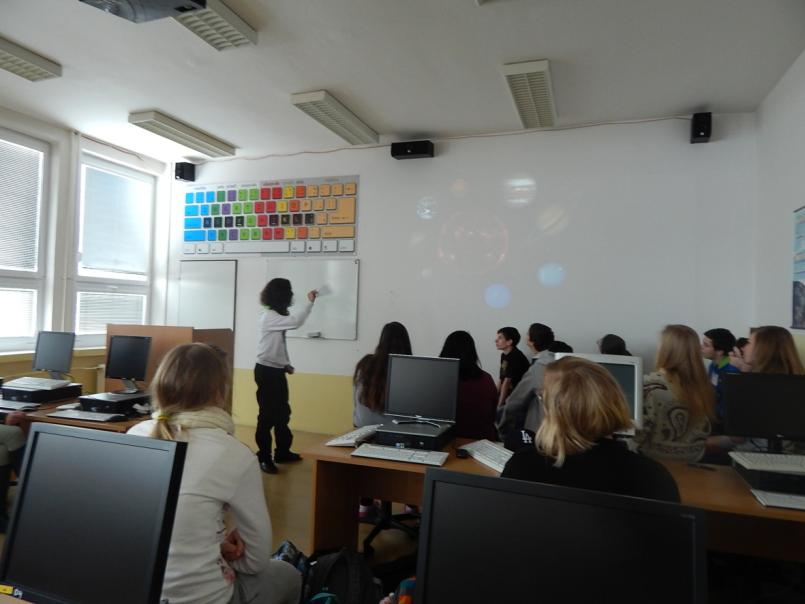 Pupils are holding models of the planets and ordering them.
Irish Culture and History lesson -  Quiz in class 7. B
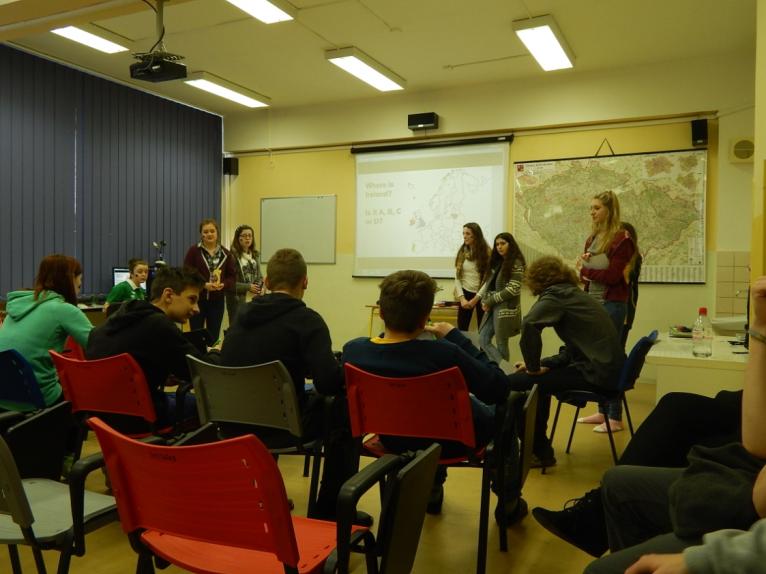 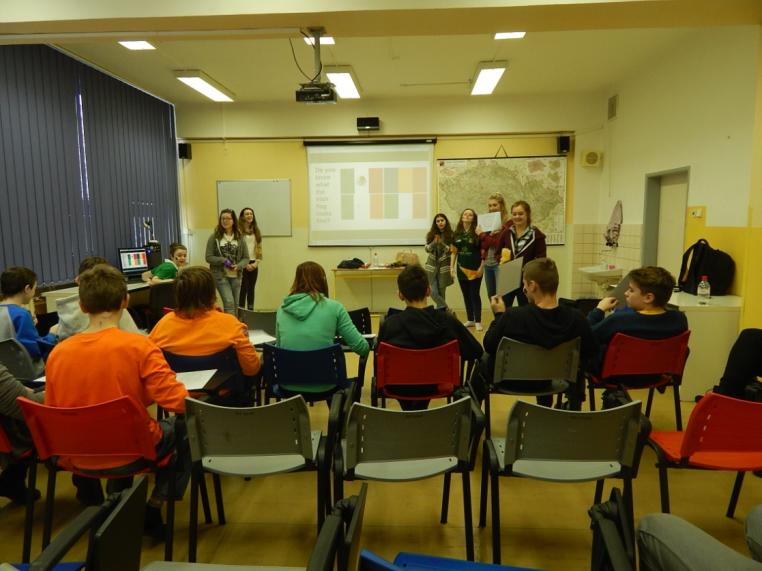 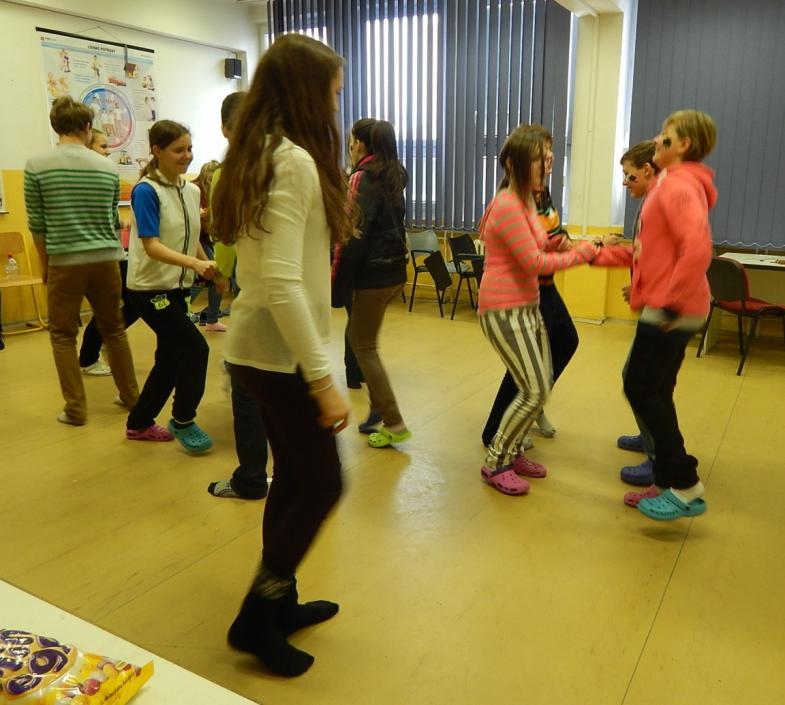 Irish P. E. lesson: folk dance in class 7. A
Spanish team in grade 9.
Spanish teamin grades 6. B and 9.
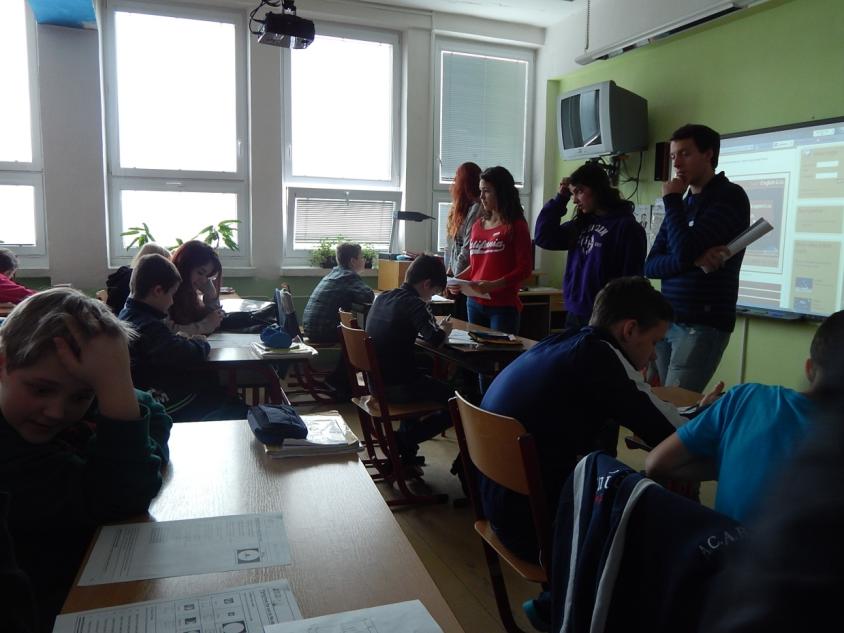 Solar system is taught in grade 5 and again in grade 9 in Czech schools so pupils from grade 6. B asked to be allowed to stay in their classroom which we needed for the Italian lesson in grade 9.
Spanish team
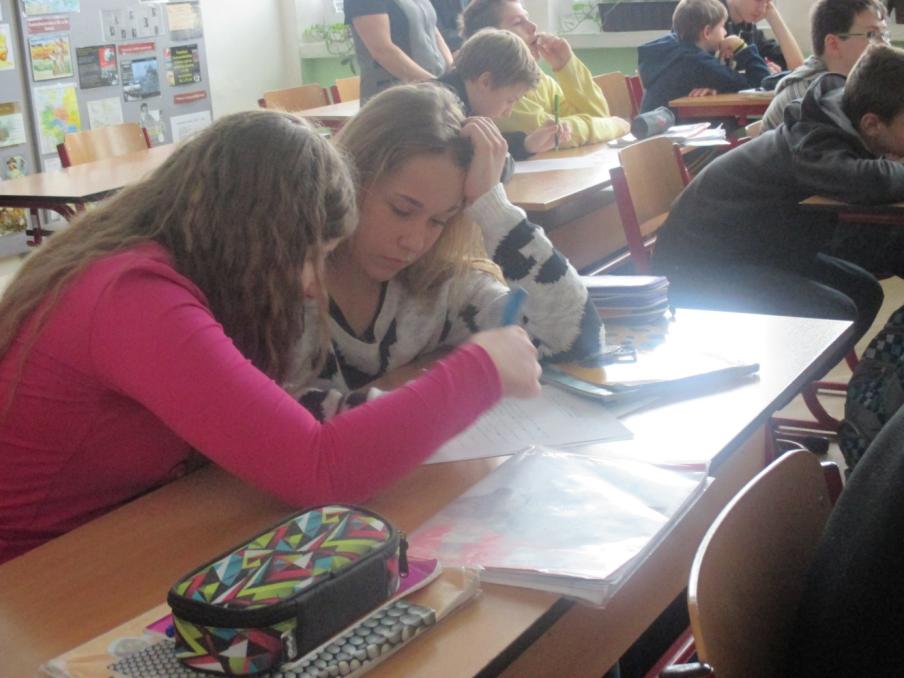 Forms 6. B and 9.
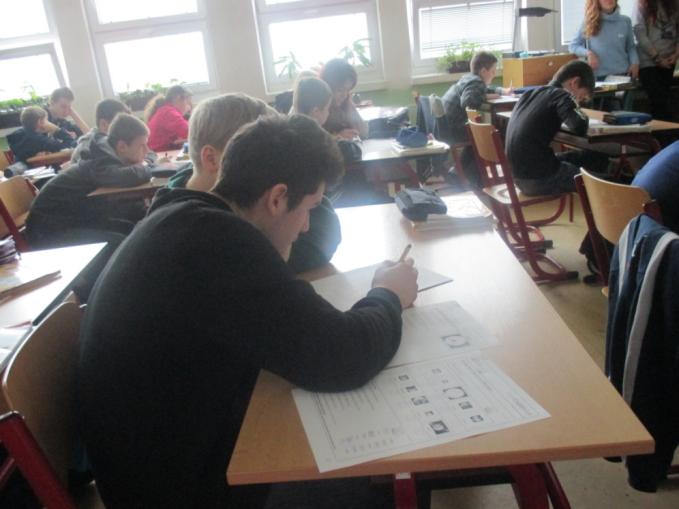 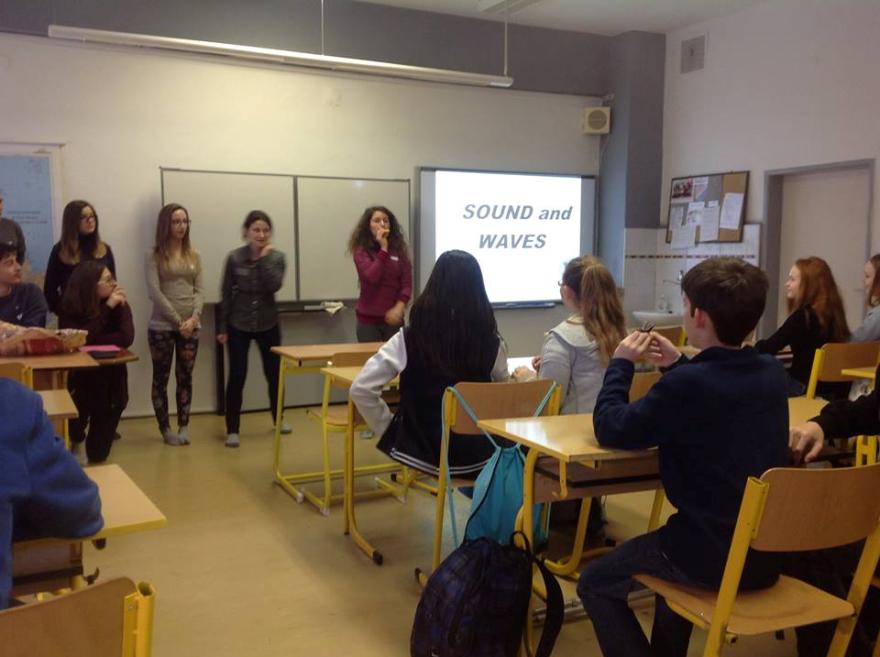 Italian lesson
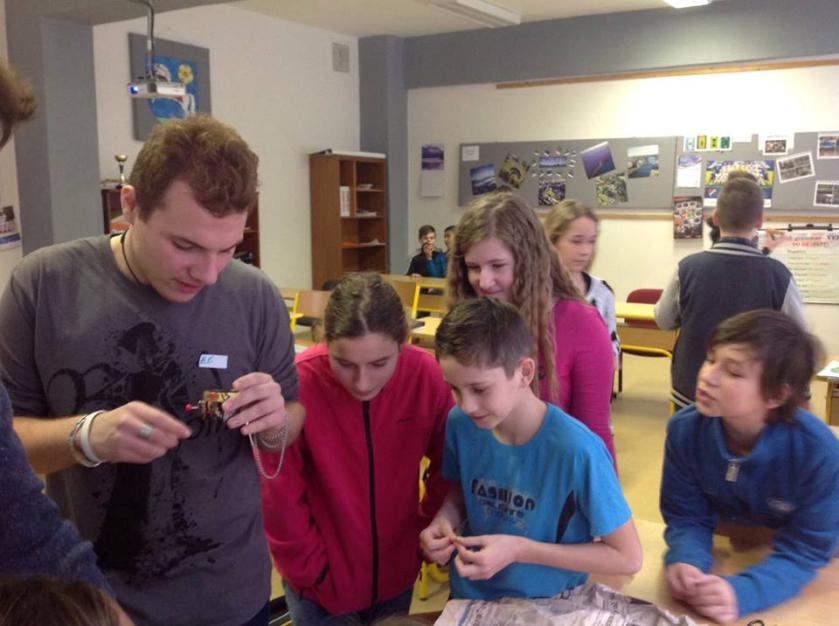 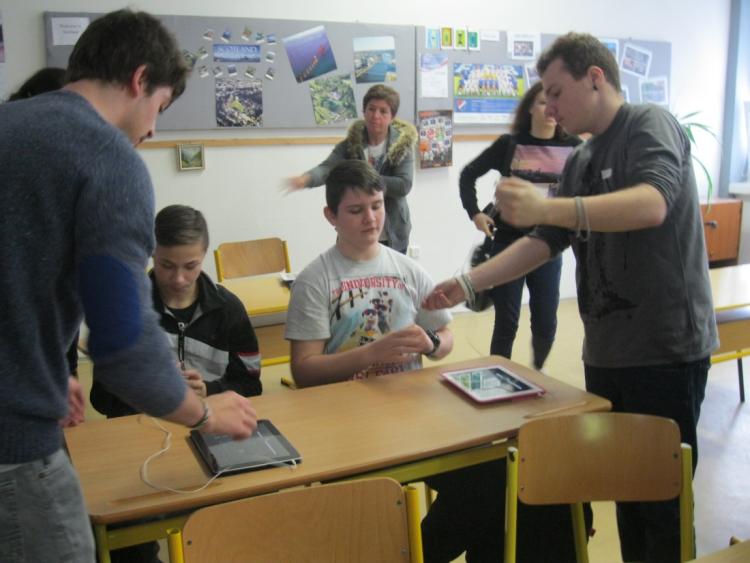 Italian Physics lesson about sound and waves
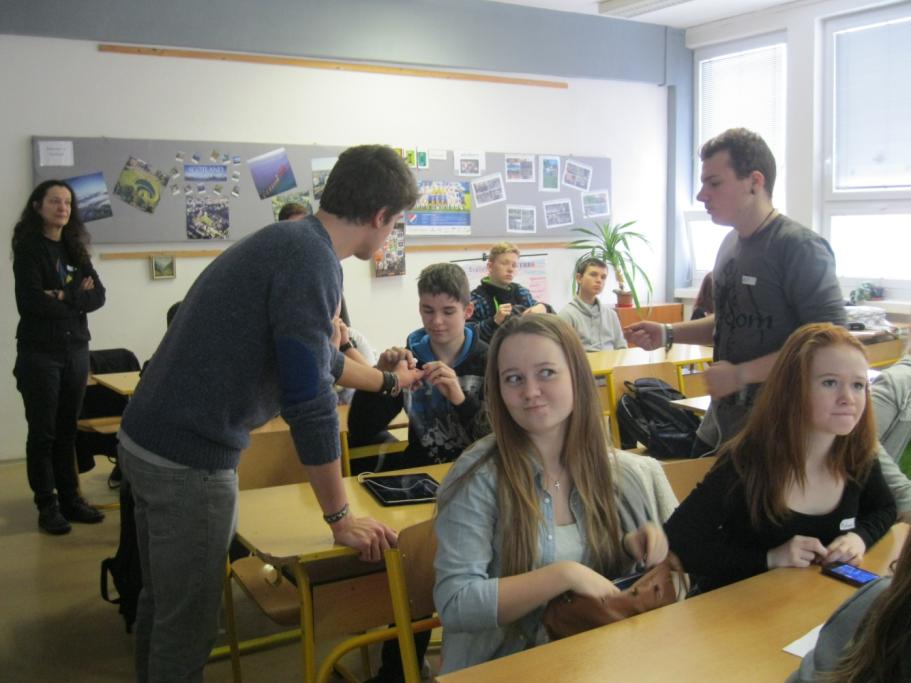 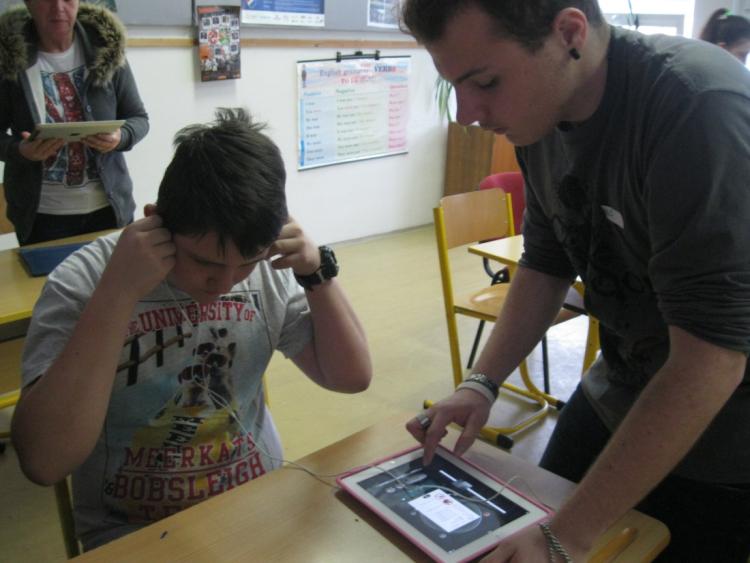 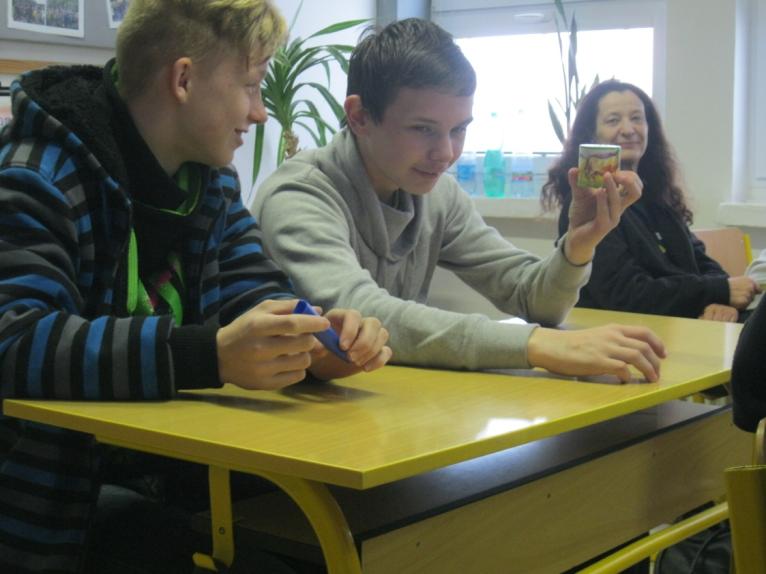 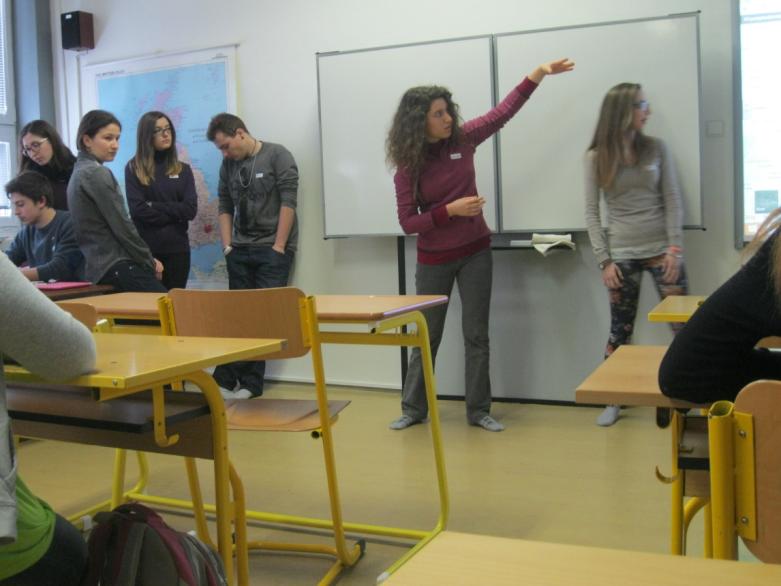 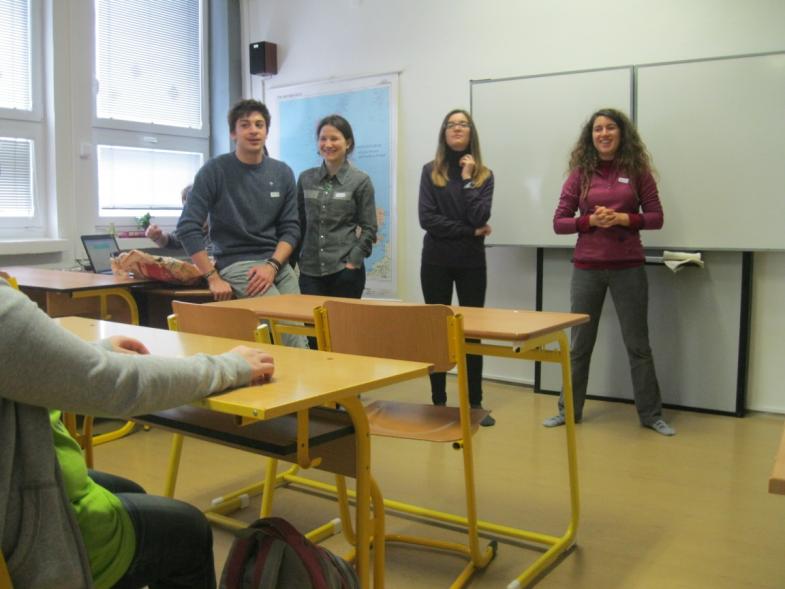 Italian team
Italian Physics lesson Sound and waves
Class 8. is learning about sound and waves, it is part of their curriculum but we do not have this equipment.
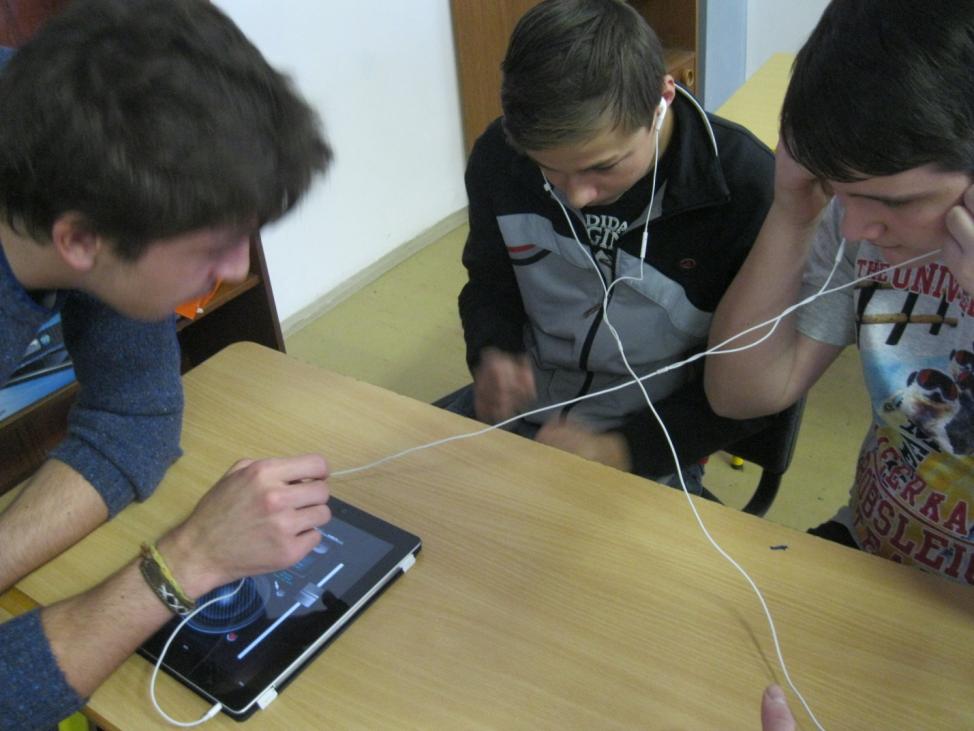 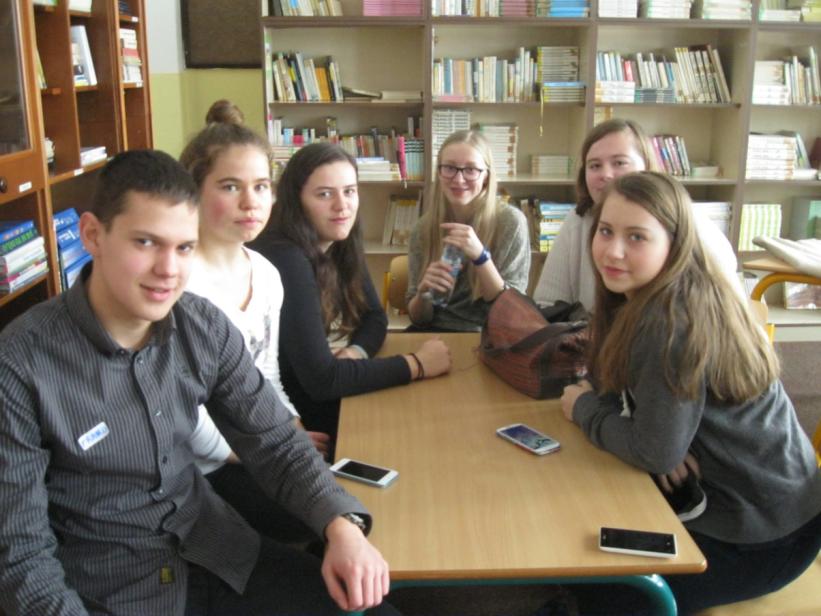 Break and snack
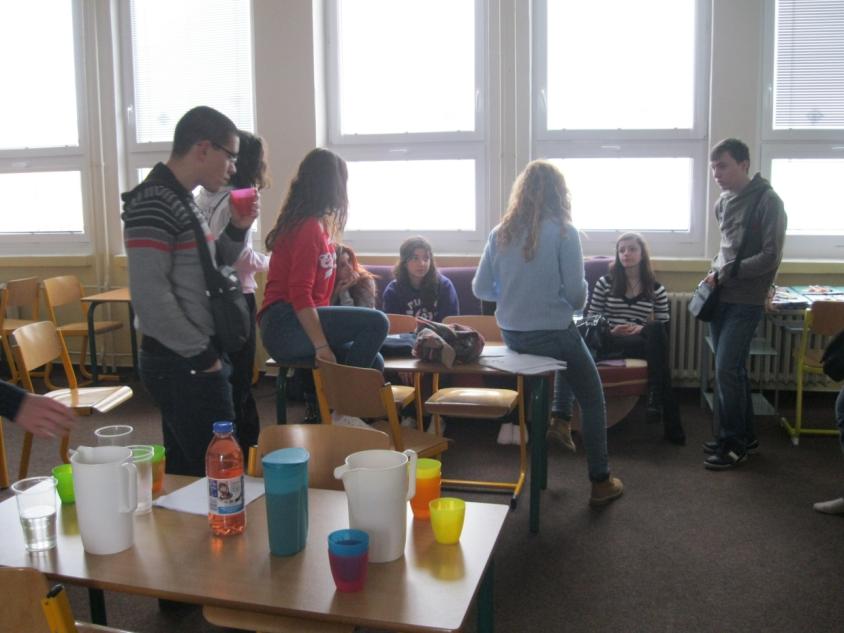 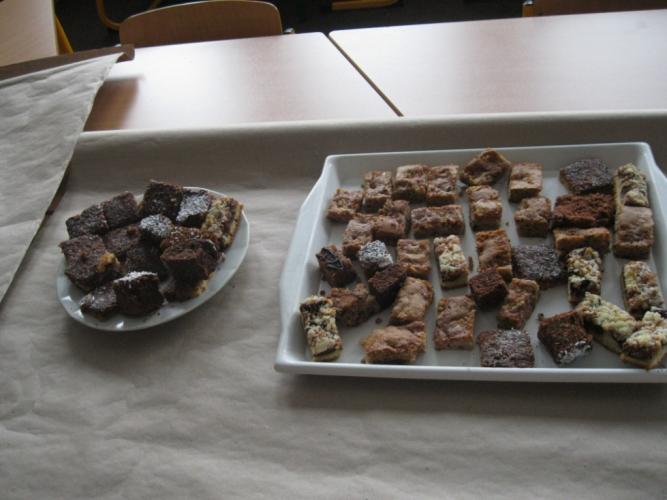 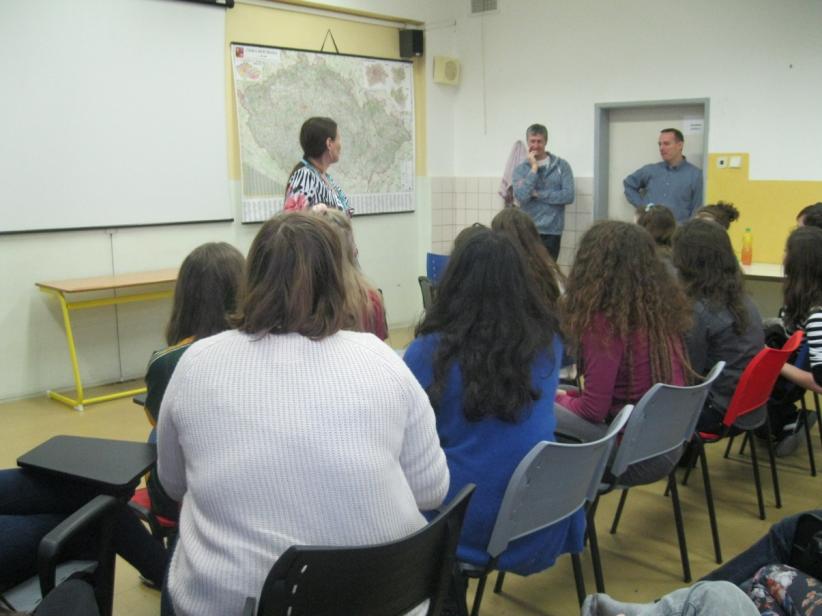 Evaluation and sharing after teaching lessons
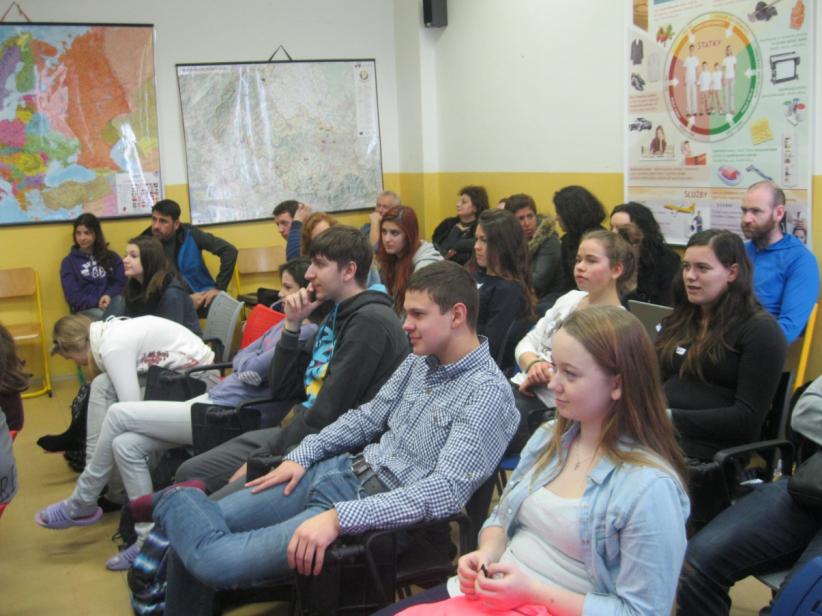 Weather on our journey to the town hall
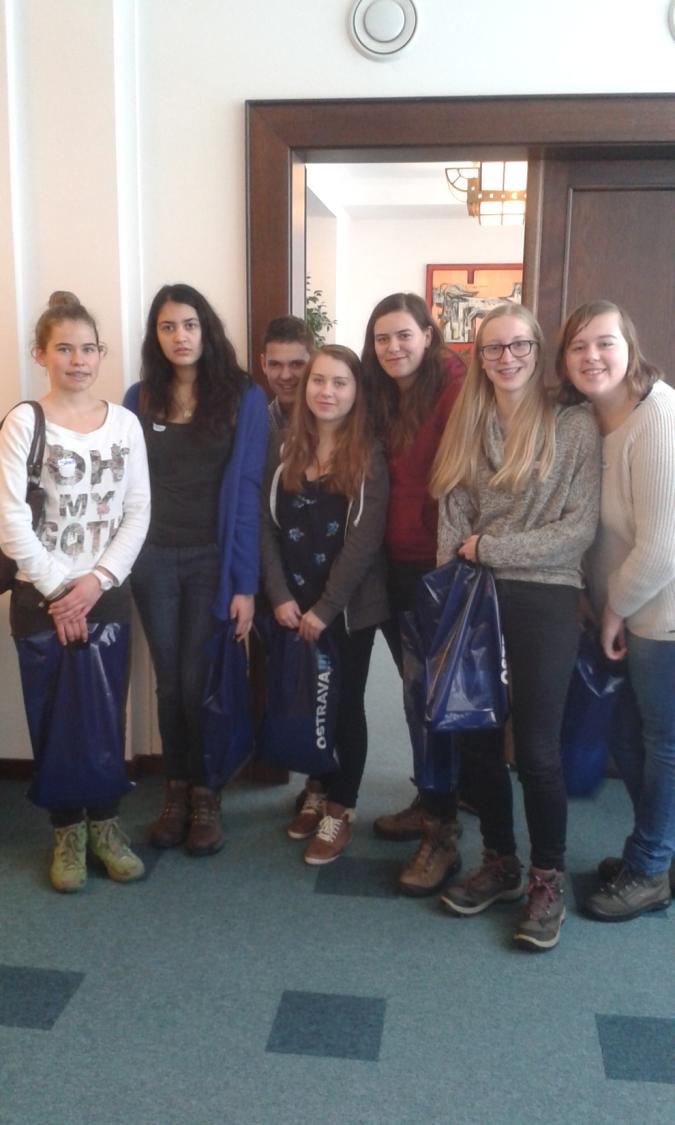 Ostrava town hall
Meeting Ostrava mayor deputy Mr. Pražák in the Ceremonial Hall
Mrs. Szücsová in the left photo is the head of the Ostrava education department. Down is Mrs. Buroňová interpreting for Mr. Steven de Foyer from Belgium who is the international project coordinator.
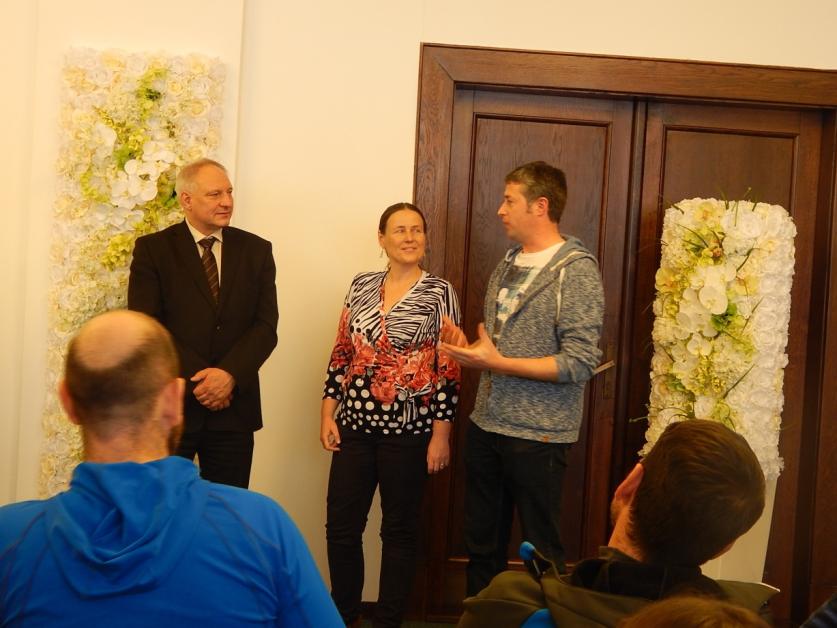 Meeting Ostrava mayor deputy Mr. Pražák in the Ceremonial Hall
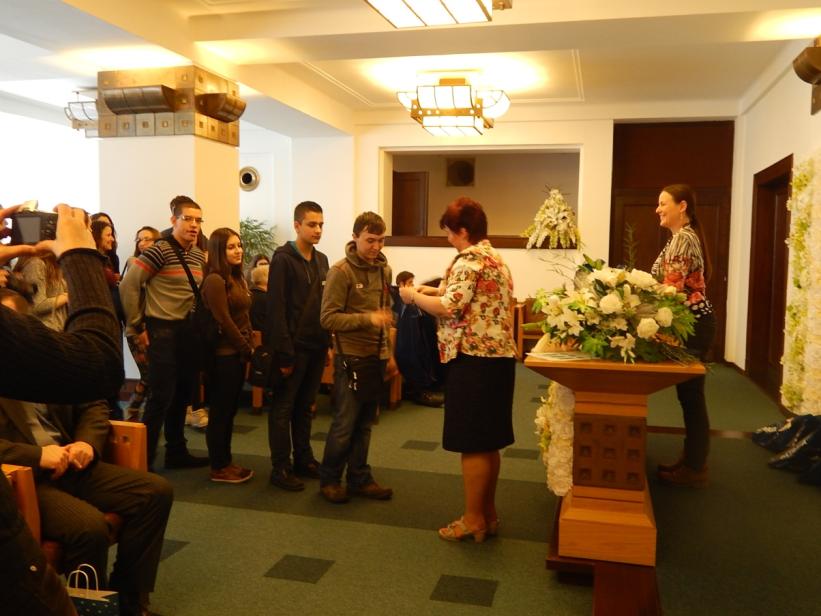 Mrs. Szücsová gave to students and teachers little presents on behalf of the Ostrava city.
After the official part we took the group photo on the stairs, visited the watchtower and then we had fun riding the old lift without door which is called Paternoster.
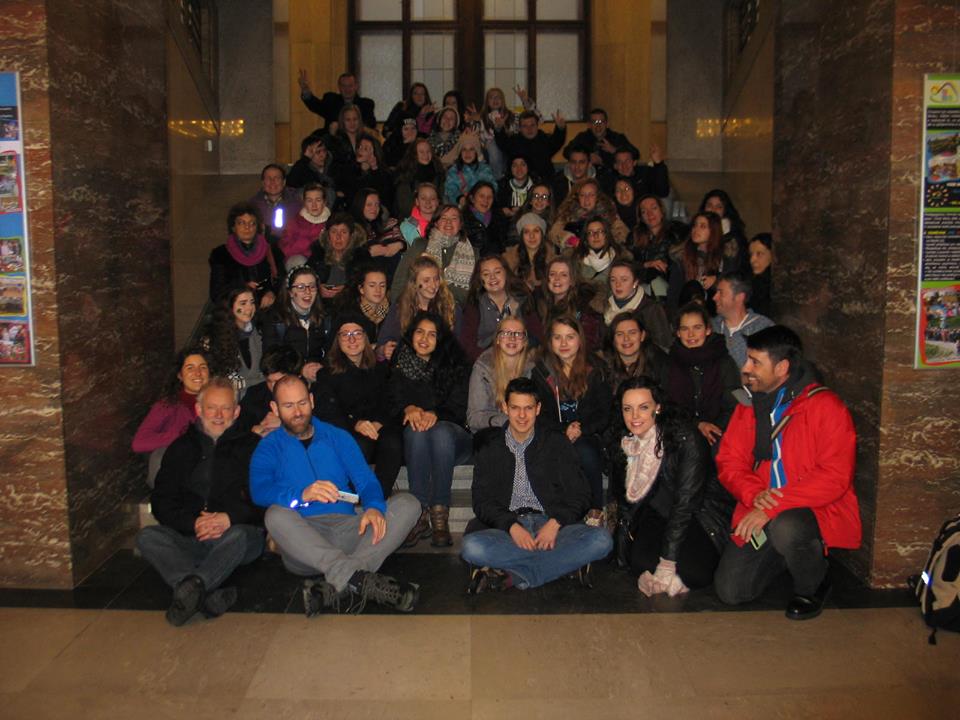 Meeting Ostrava mayor deputy
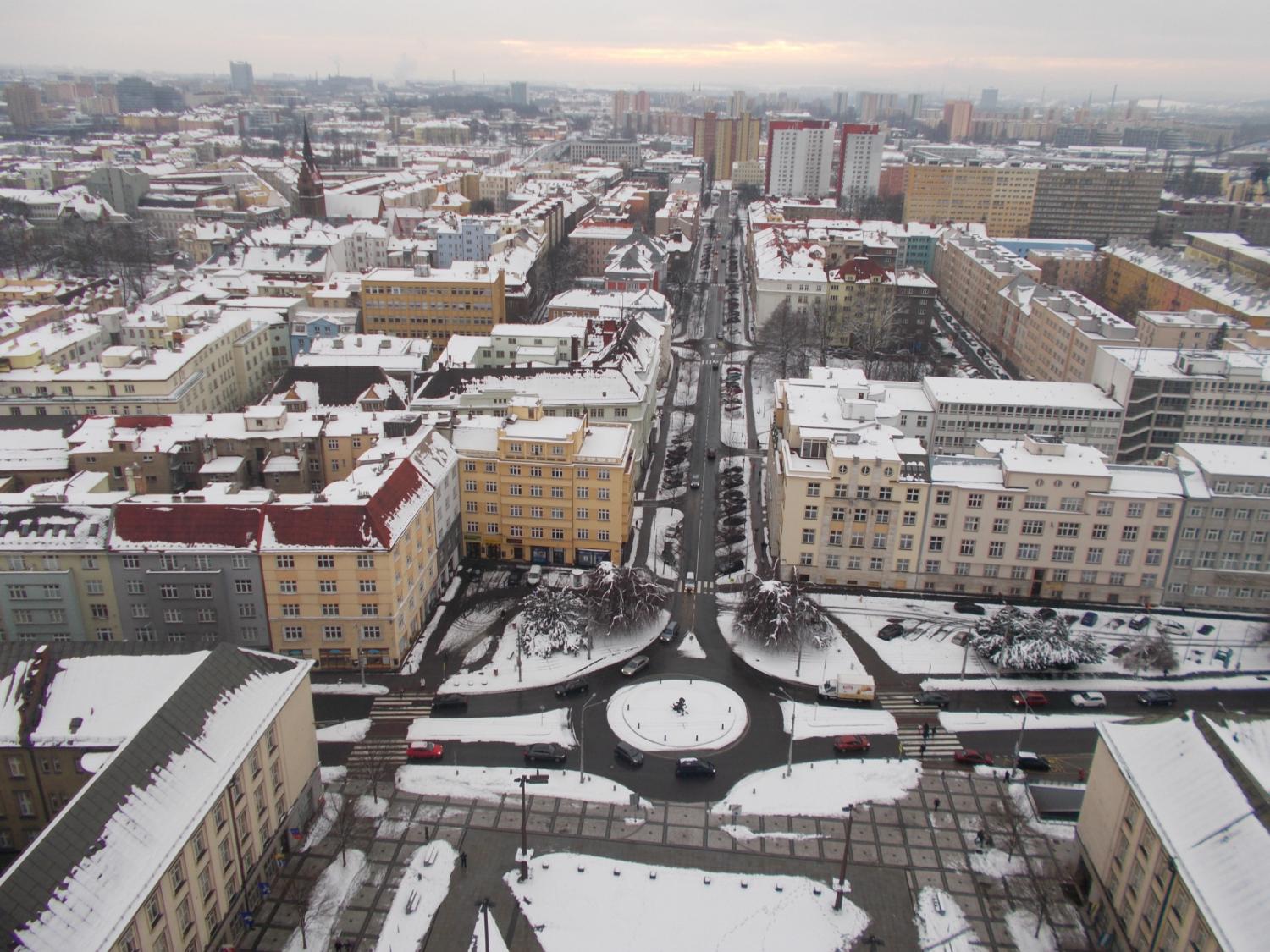 Ostrava from the town hall watchtower
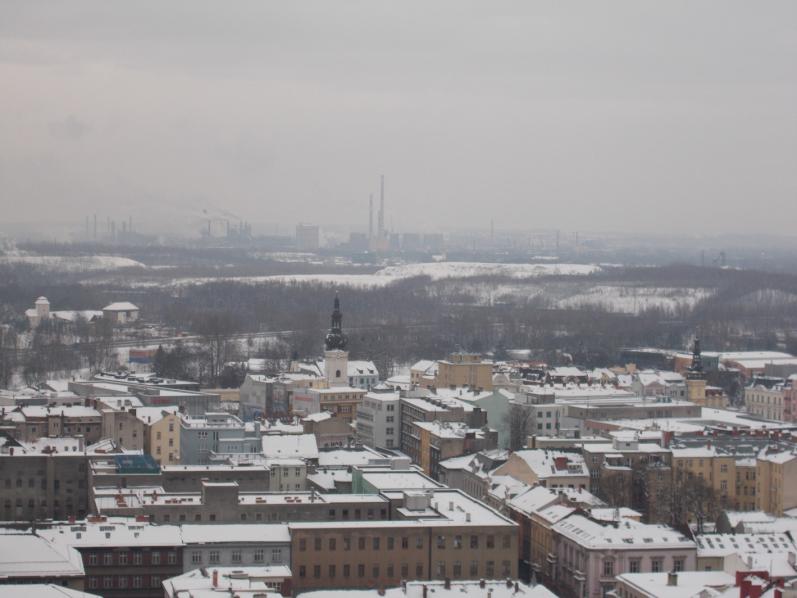 Ostrava from the town hall
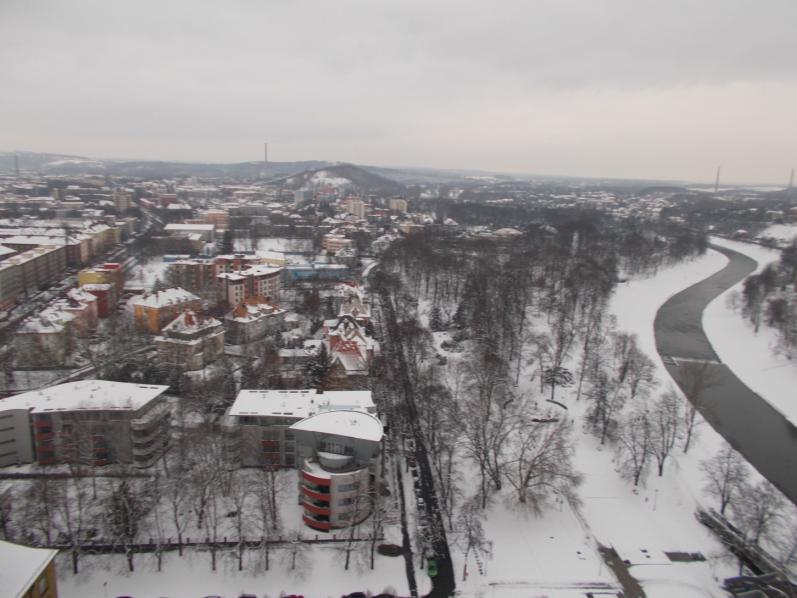 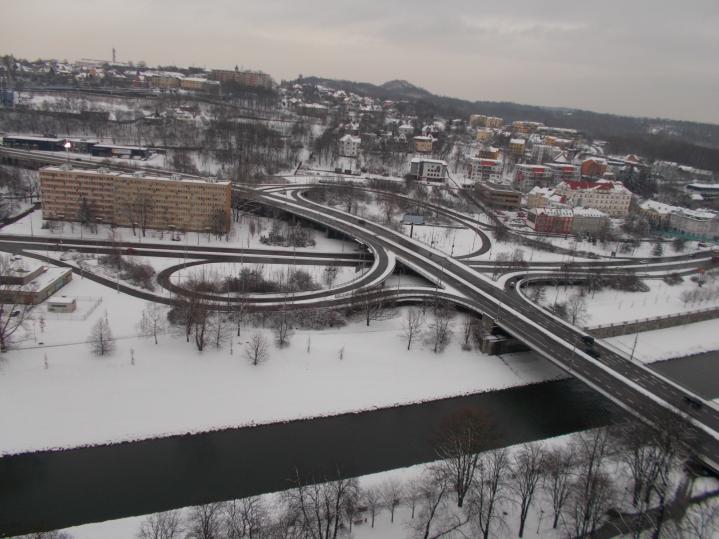 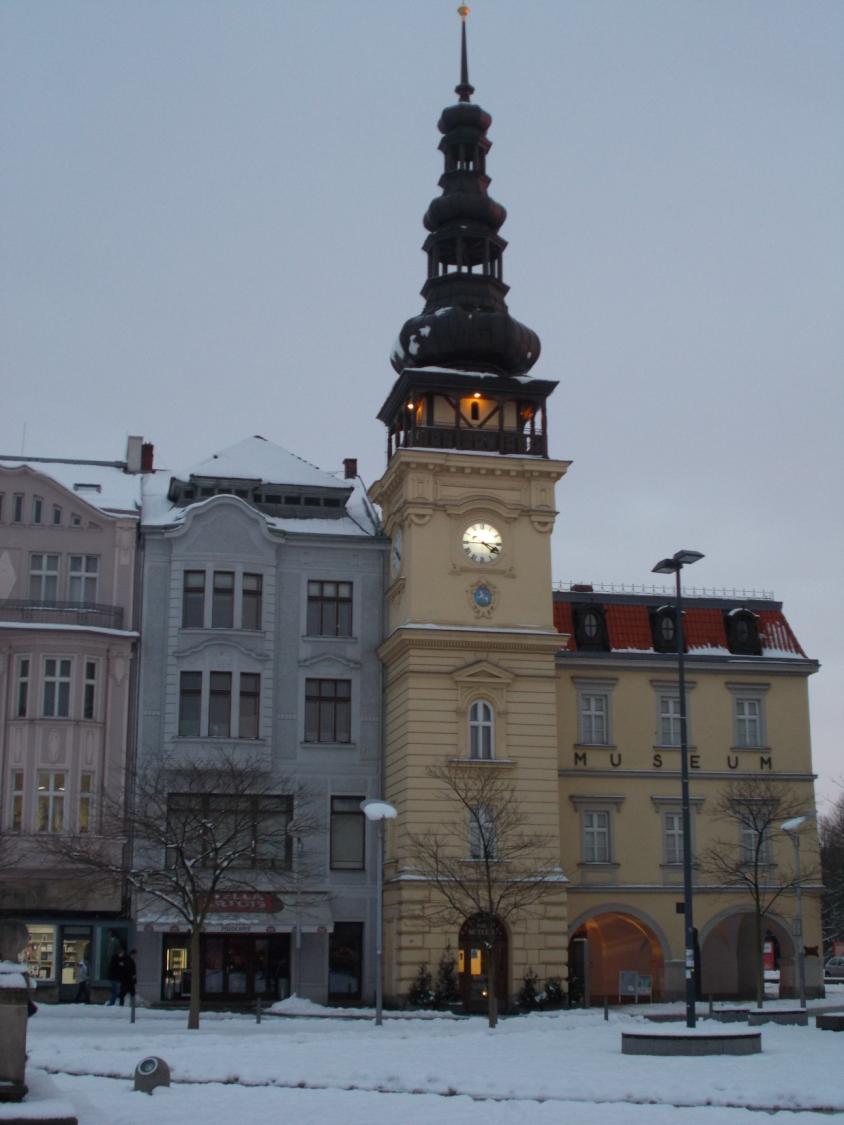 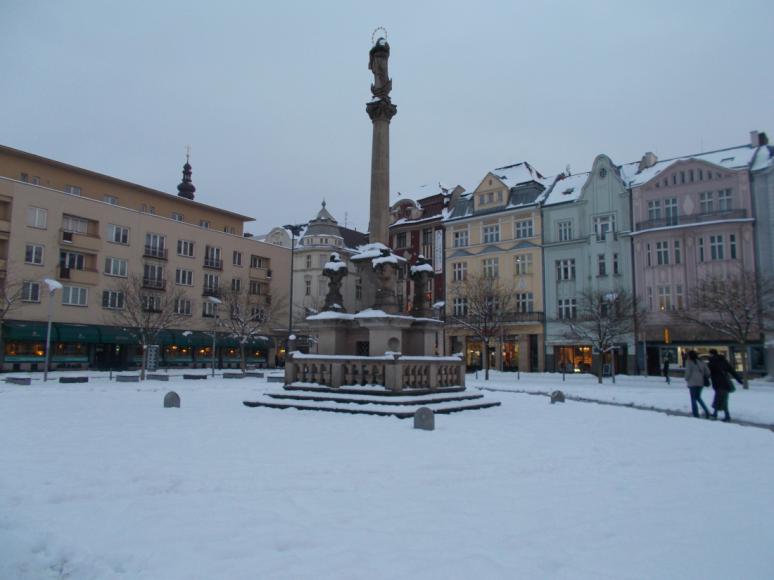 Ostrava centre: Masaryk Square
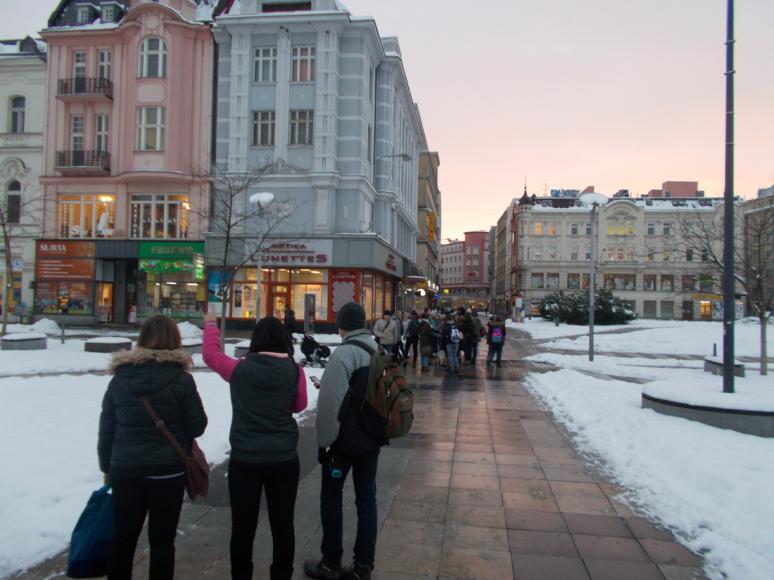 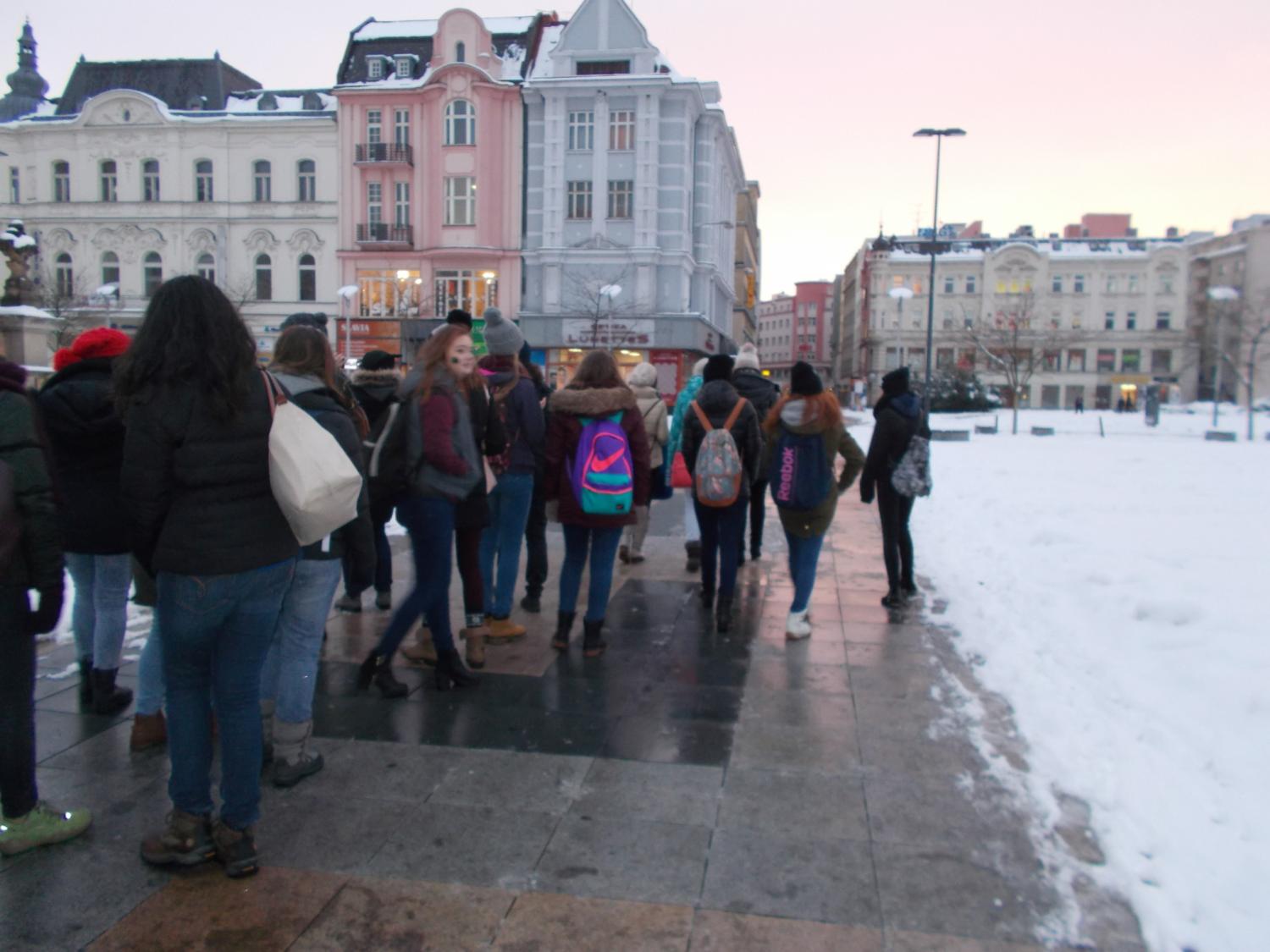 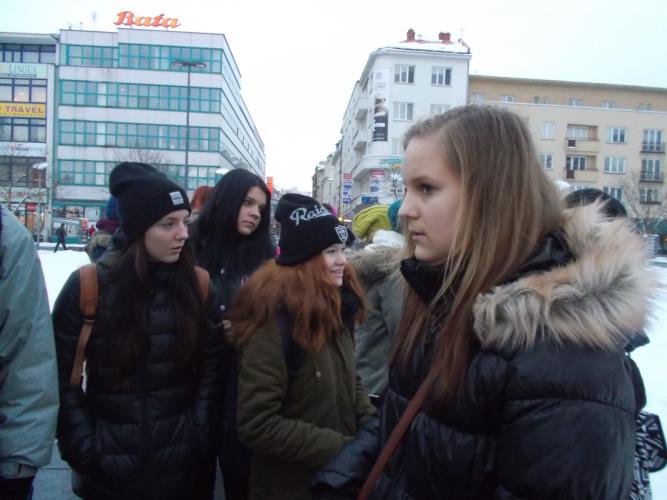 Ostrava centre: Masaryk Square
Shopping centre Karolina